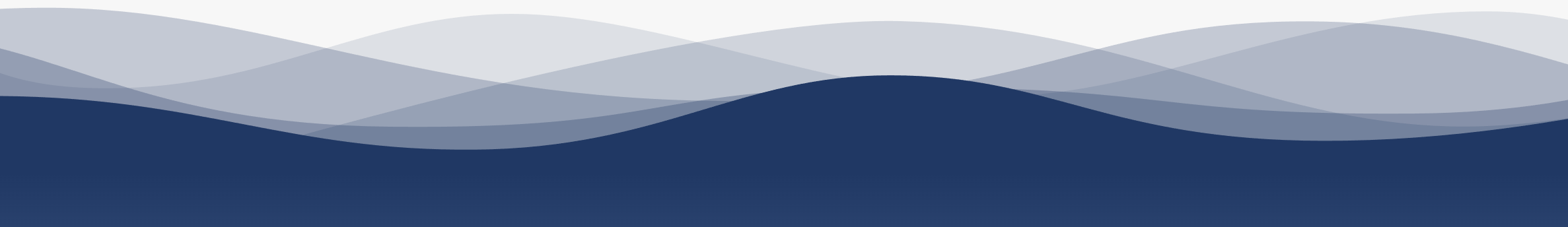 1
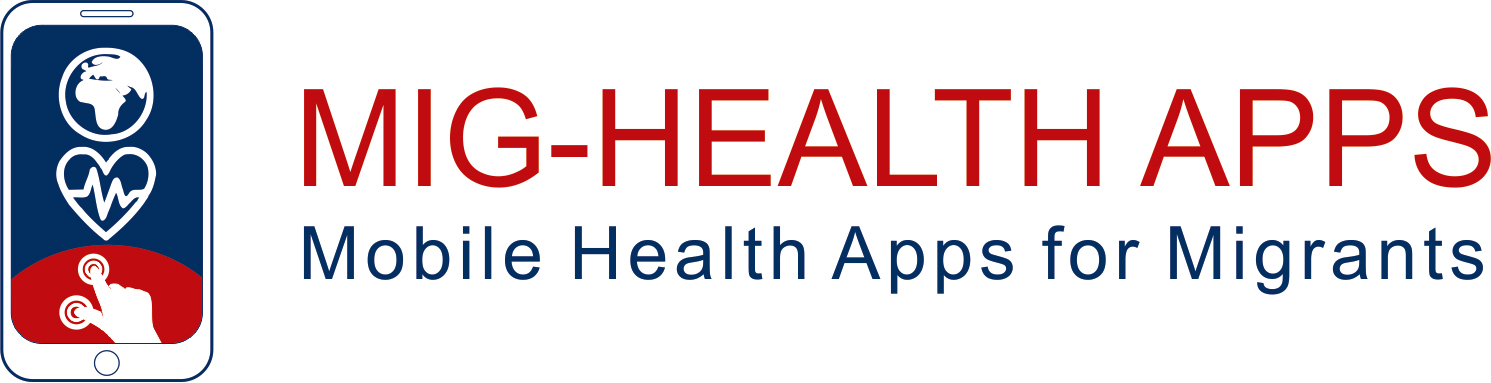 7
2
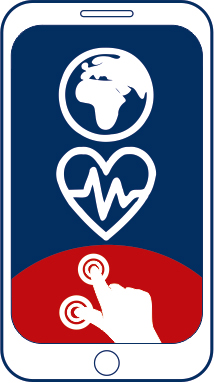 8
3
9
https://apps4health.eu/
4
Module 3  - Self-Learning session (3.3)Health Apps for Physical Activity
10
5
11
6
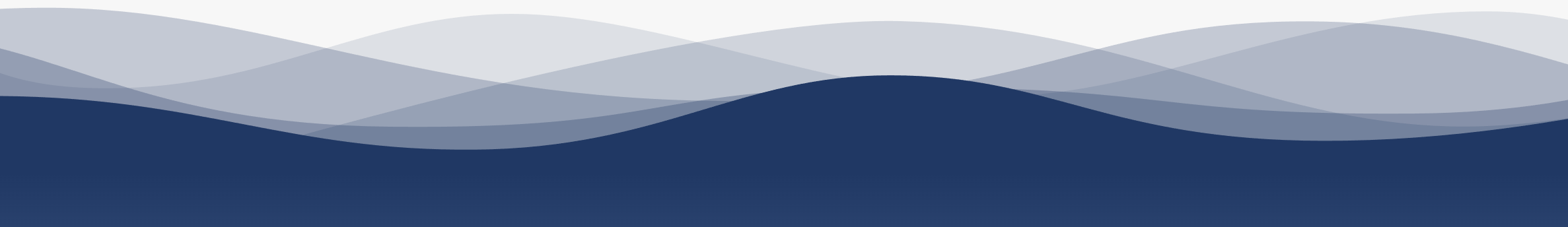 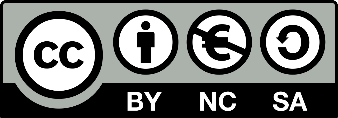 Funded by the European Union. Views and opinions expressed are however those of the author(s) only and do not necessarily reflect those of the European Union or the European Education and Culture Executive Agency (EACEA). Neither the European Union nor EACEA can be held responsible for them.
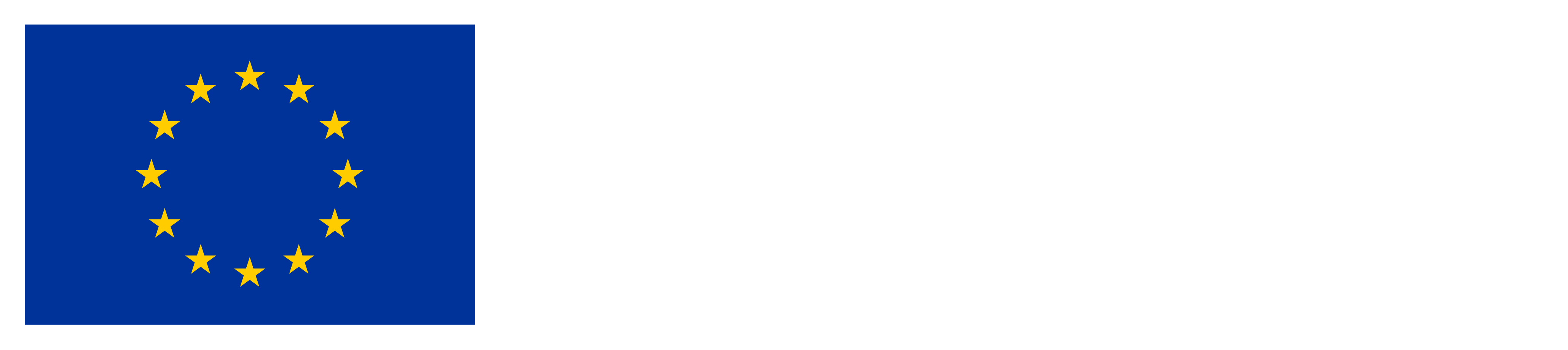 Partners
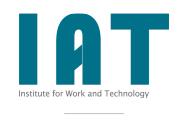 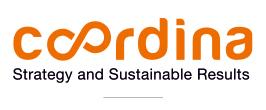 WESTFALISCHE HOCHSCHULE GELSENKIRCHEN,BOCHOLT, RECKLINGHAUSEN
GELSENKIRCHEN, GERMANY
www.w-hs.de
COORDINA ORGANIZACIÓN DE EMPRESAS YRECURSOS HUMANOS, S.L.
VALENCIA, SPAIN
coordina-oerh.com
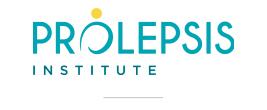 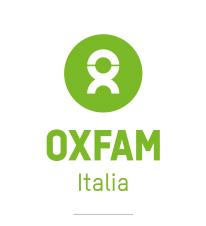 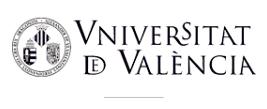 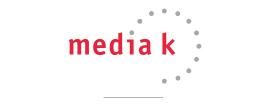 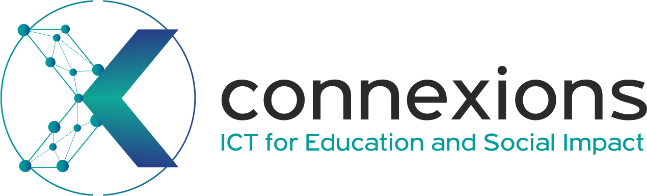 CONNEXIONS
ATHENS, GREECE
www.connexions.gr
PROLEPSIS
ATHENS, GREECEwww.prolepsis.gr
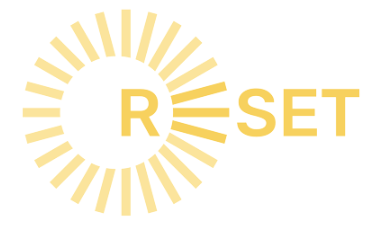 UNIVERSITAT DE VALENCIA
VALENCIA, SPAIN
www.uv.es
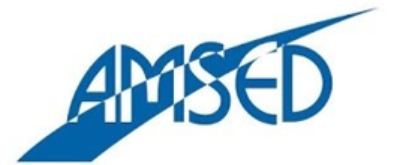 media k GmbH
Bad Mergentheim, GERMANY
www.media-k.eu
OXFAM ITALIA INTERCULTURA
AREZZO, ITALY
www.oxfamitalia.org/
RESET
CYPRUS
www.resetcy.com
AMSED
STRASBOURG, FRANCE
www.amsed.fr
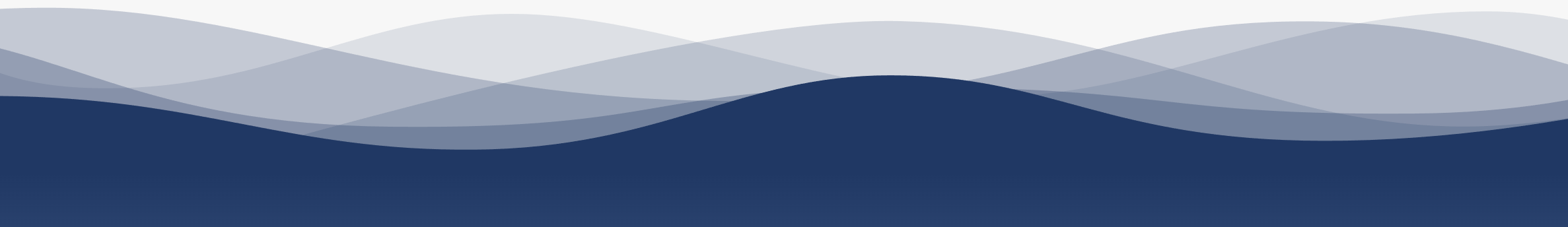 Self-Learning supported by online training tools:Content
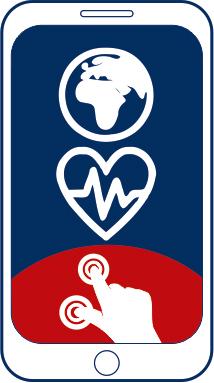 1. Quiz and Self-assessment
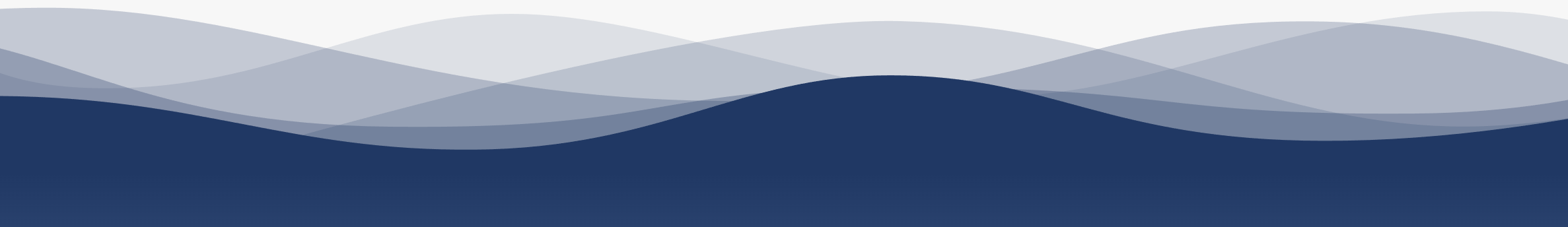 What is the primary benefit of using fitness apps?
Only one answer is correct!
A. Socializing with friends
B. Tracking and improving health and fitness.
C. Playing video games.
D. Tracking and improving health and fitness.
[Speaker Notes: Correct answer: B]
Which of the following is NOT a common feature of fitness apps?
Only one answer is correct!
A. Goal setting
B. Progress tracking
D. Video streaming
C. Calorie counting
[Speaker Notes: Correct answer: D]
What does the term "wearable device integration" refer to in fitness apps?
Only one answer is correct!
A. The ability to order workout clothes online
B. Syncing with smartwatches and fitness trackers
D. Using virtual reality for exercise
C. Sharing fitness achievements on social media
[Speaker Notes: Correct answer: B]
How can fitness apps help individuals with time management?
Only one answer is correct!
B. By providing recipes for healthy meals
A. By sending daily inspirational quotes
C. By helping users schedule and prioritize physical activity
D. By recommending the best TV shows to watch
[Speaker Notes: Correct answer: C]
Which of the following is a legitimate reason for switching from one fitness app to another?
Only one answer is correct!
B. The app has too many features
A. Your friend's favourite app is different
C. The new app better aligns with your goals and preferences
D. You don't want to exercise anymore
[Speaker Notes: Correct answer: C]
Health apps can track your daily steps and provide feedback on your physical activity levels.
True
False
[Speaker Notes: Right Answer: TRUE]
Health apps can provide personalized workout plans based on your fitness goals and current fitness level.
True
False
[Speaker Notes: Right Answer: TURE]
Match the columns
Match the columns !
A. HIIT (High Intensity Interval Training)
A. A form of exercise that focuses on strengthening the body's core muscles through precise movements and controlled breathing.
B. Triathlon
B. A fitness regimen that incorporates various functional movements performed at high intensity, often in a group setting
C. Pilates
C. A combination of cardiovascular and strength exercises performed at high intensity with short rest intervals.
D. A multi-discipline endurance sport involving swimming, cycling, and running, usually completed sequentially in a single event.
D . CrossFit
[Speaker Notes: Right answers:
A 🡪 C
B 🡪 D
C 🡪 AD 🡪 B]
The World Health Organization recommends at least 60 minutes of moderate to vigorous-intensity physical activity daily
True
False
[Speaker Notes: Right Answer: TRUE]
Cardiovascular exercise is the only way to burn fat effectively
False
True
[Speaker Notes: Right Answer: FALSE]
Rest days are just as important as workout days for progress
True
False
[Speaker Notes: Right Answer: TRUE]
Muscle soreness after a workout means you've injured yourself.
False
True
[Speaker Notes: Right Answer: FALSE]
Lifting heavy weights is the only way to build muscle
False
True
[Speaker Notes: Right Answer: FALSE]
High-intensity interval training (HIIT) is more effective for fat loss than steady-state cardio.
True
False
[Speaker Notes: Right Answer: TRUE]
Engaging in regular physical activity can improve mental health and cognitive function.
True
False
[Speaker Notes: Right Answer: TRUE]
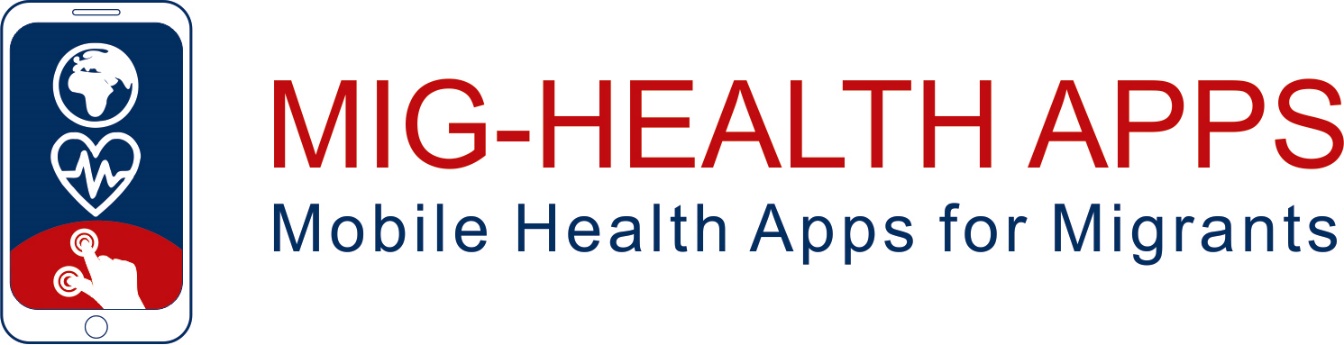 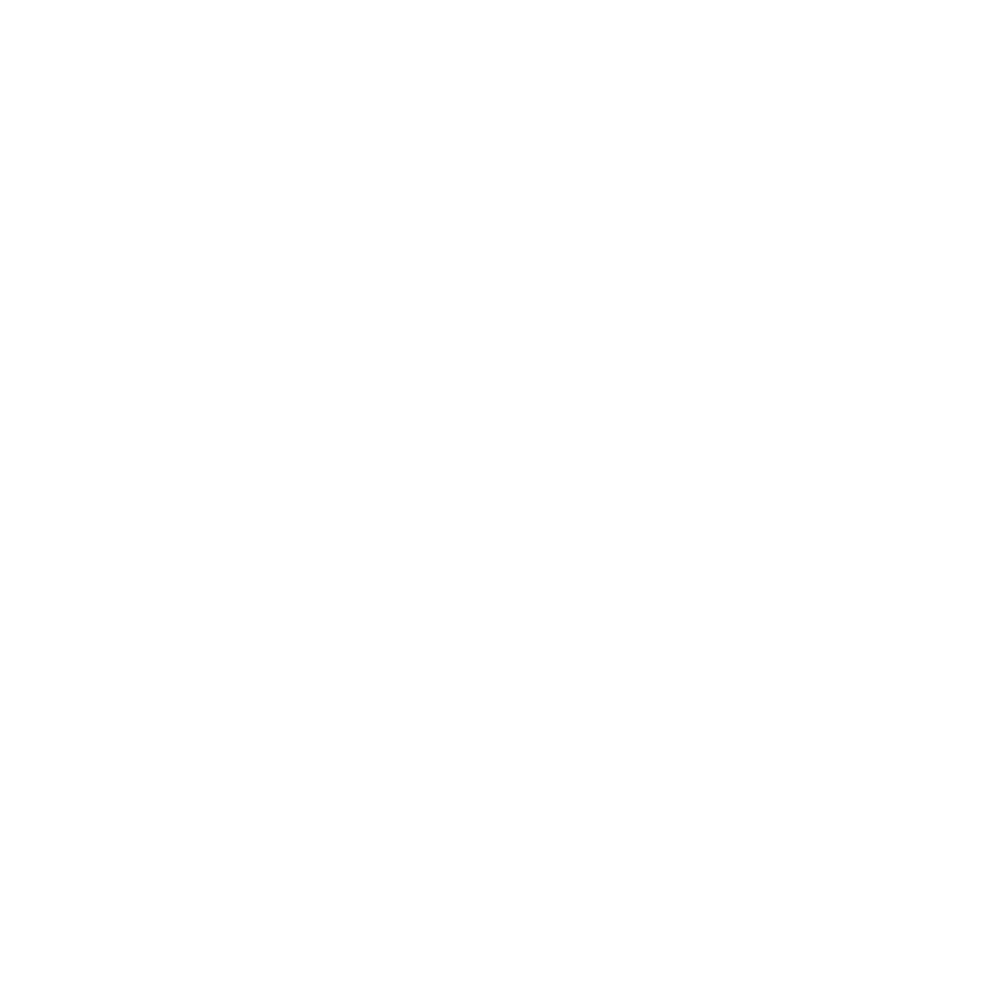 Congratulations!You have completed the self-learning of this module!
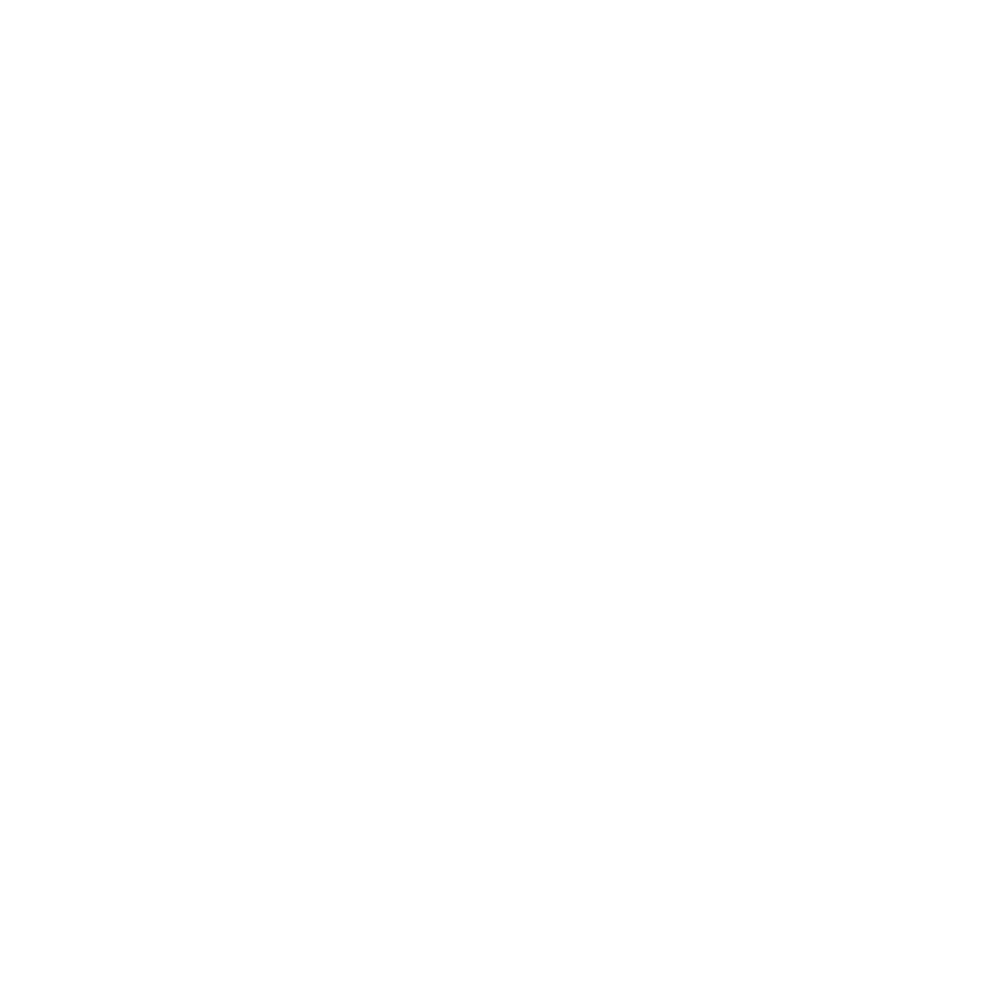 This project has been funded with support from the European Commission. This publication (communication) reflects the views only of the author, and the Commission cannot be held responsible for any use which may be made of the information contained therein.
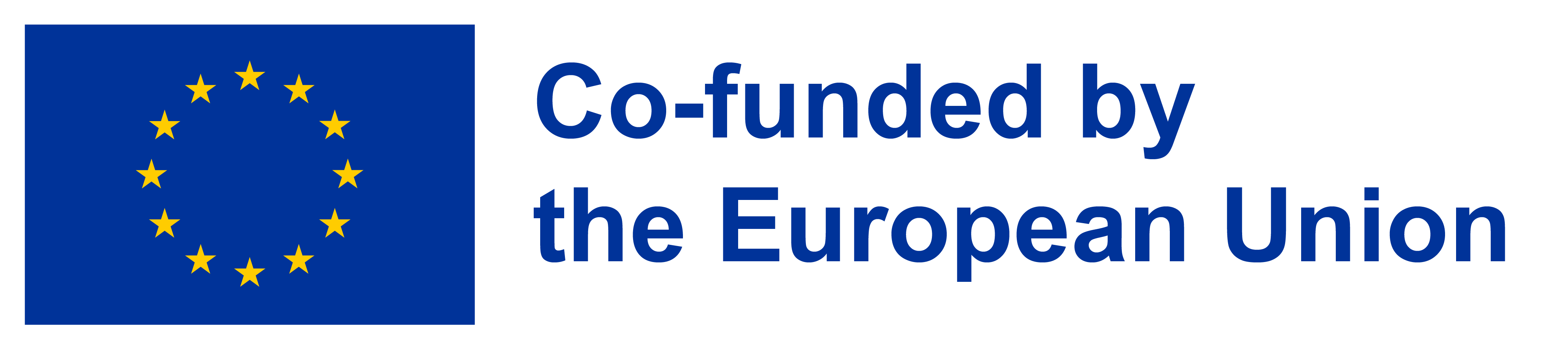